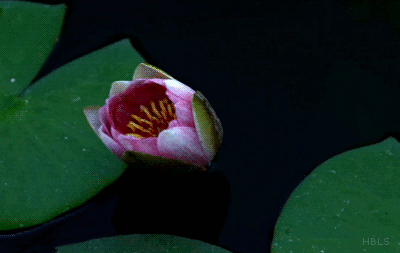 Mattos Science MagnetDocent Program
Second GradeLesson 2. Flowers and Pollination
Math Science Nucleus © 2024
[Speaker Notes: Hi everyone … remember, I’m Dr. Jen.
Today we are going to be learning about the parts of a flower and pollination.]
Pollination – Special relationship between a plant and pollinators (i.e.,bees, wasps)
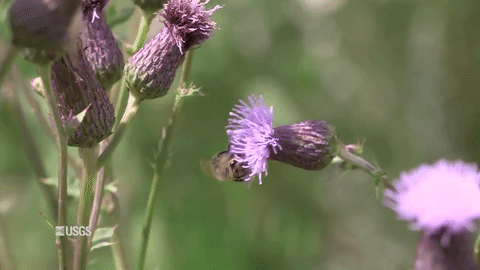 Beneficial to both plant and animal
Animal gets food
Plants gets seeds to make more plants
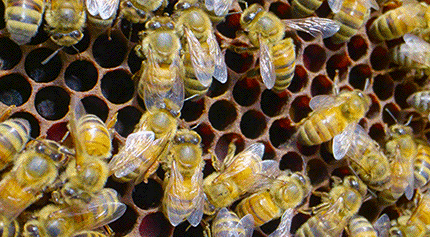 Why are pollinators attracted to certain plants?
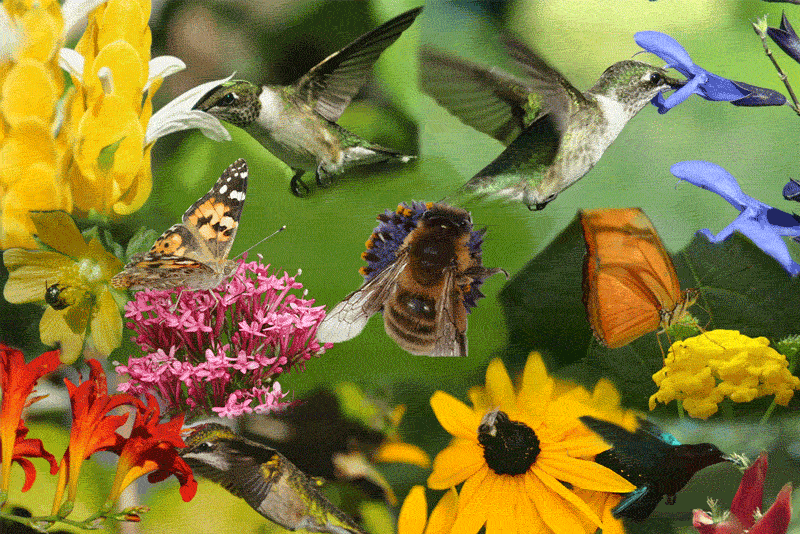 themselves  “pretty” so they can attract pollinators
Nectar from plants attract the pollinators
The pollen moves with the pollinator
What is pollen?
microscopic grains discharged from the male part of a flower or from a male cone
Part of a plant that makes seeds “alive”
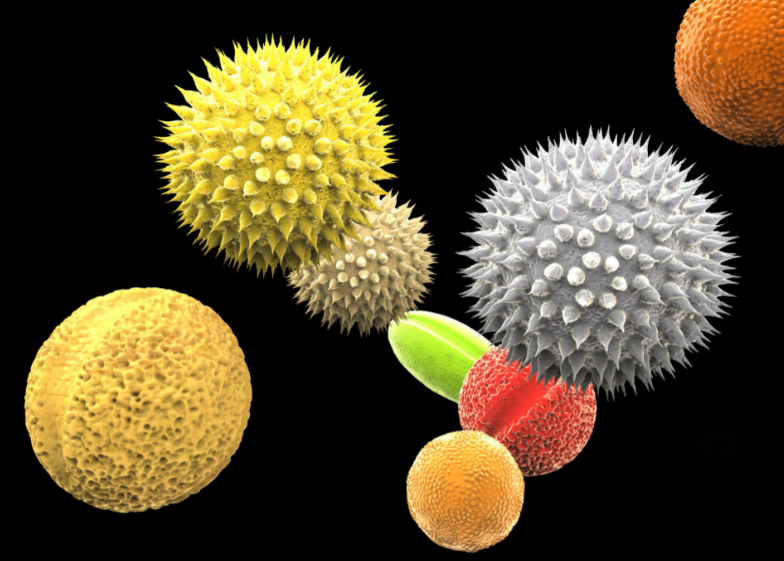 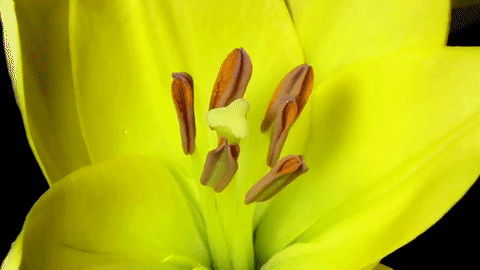 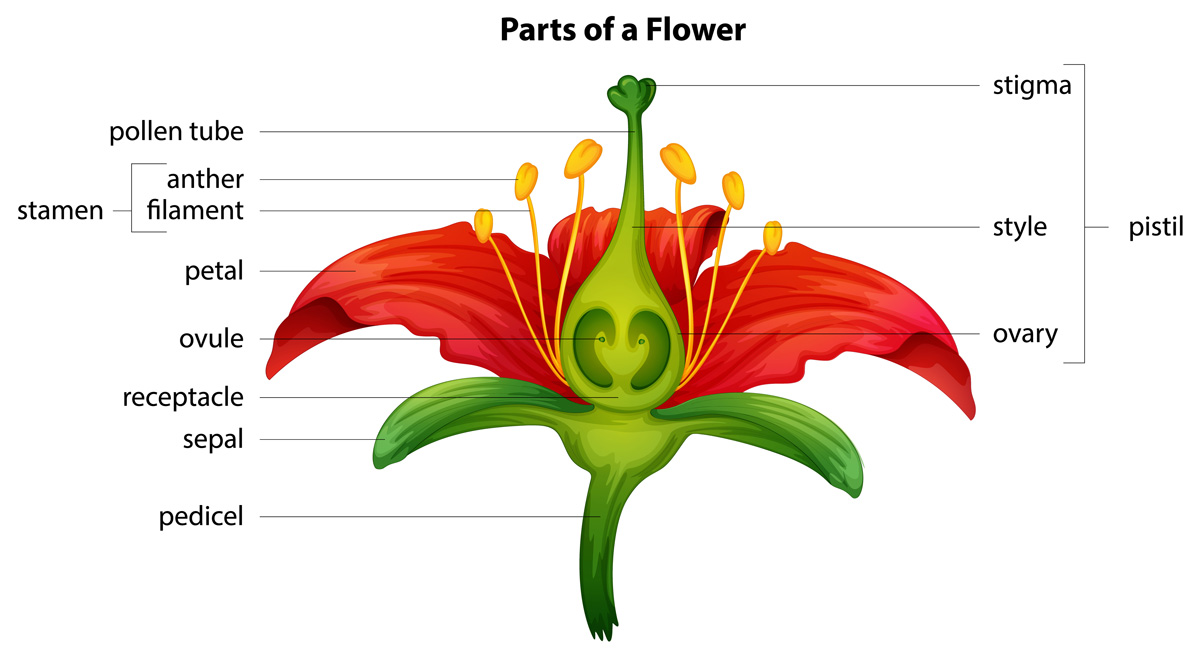 Define pollen
What it looks live
Used to produce seed
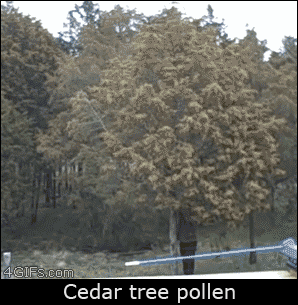 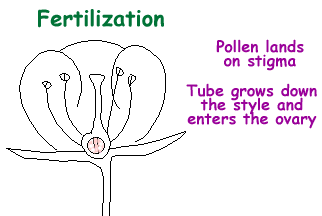 The purpose of a flower is to make seeds
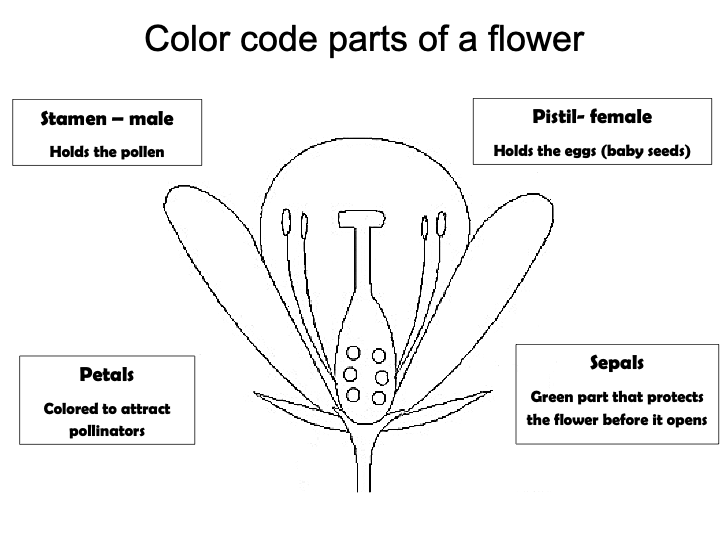 [Speaker Notes: The purpose of a flower is to make seeds. And it has special parts that allow it to collect pollen from another plant and create a seed.]
ACTIVITY 1:  Learn the basic parts of a flower
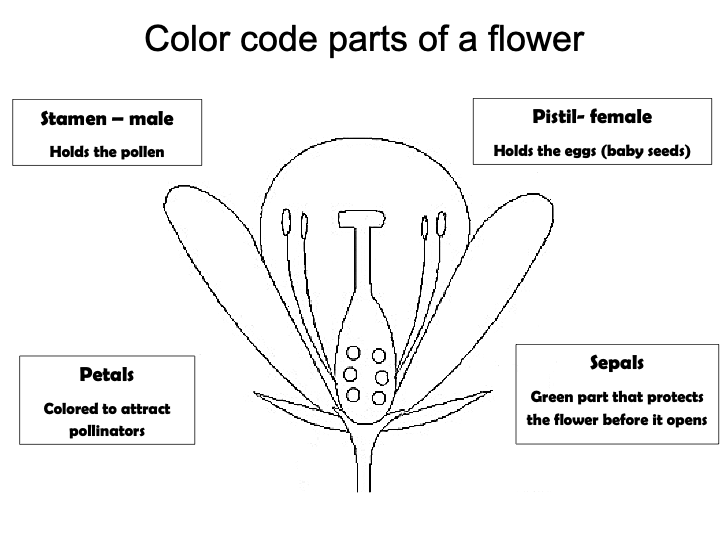 Pick a color for the petals and color the petal box the same color

Do the same for all the parts
[Speaker Notes: Now that you have learned about the parts of the flower, you will make your own guide. Pass out the flower guide and give instructions. You can choose the colors that you would like but make sure the part of the flower matches its label.

NOTE:  IT DOESN’T MATTER WHAT COLOR STUDENTS USE AS LONG AS THE BOX AND THE CORRECT FLOWER PART MATCH.]
When you are done it should look something like this:
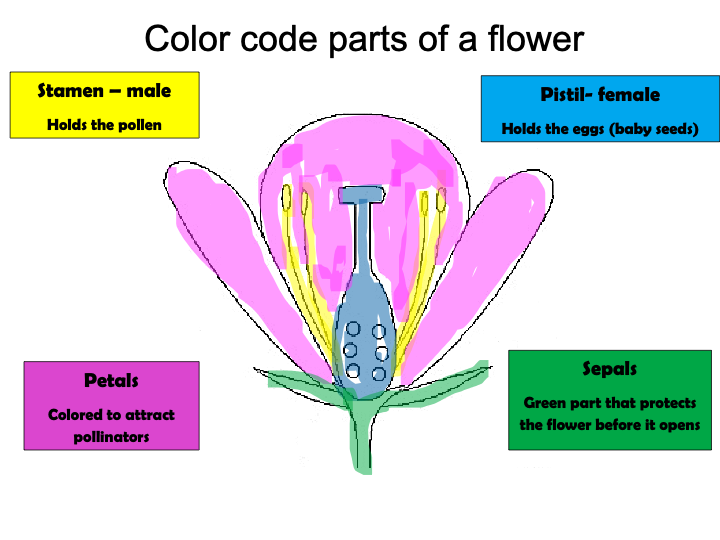 [Speaker Notes: Ask to share what colors they chose, review the parts of the flower again.]
Activity 2 – identify the parts of a real flower
Cut open the flower
Try to find all the parts of the flower using your worksheet as a guide
What kind of pollinator would come to these flowers?
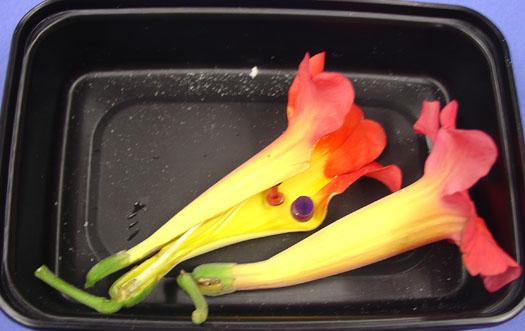 [Speaker Notes: Now we are going to dissect a flower to learn the parts in a real flower. These are trumpet flowers. Each person or team will get one. You need to be very slow and careful because you only have one flower to dissect. Cut the flower exactly down the middle. Compare to your diagram to see which parts you can find. We will come around to help you. 

Extra time: draw the parts of the flower in your sample. 

At the end, review: what parts of the flower did you find? What do these different parts do? Next time we will learn more about pollinators? What kind of pollinator do you think visit’s these plants? 

NOTE: If you have time to get more types of flowers, feel free to add them.  The trumpet flower is an easy one to understand and find parts. Make sure to let the students know that some parts are harder to find on different flower types.]